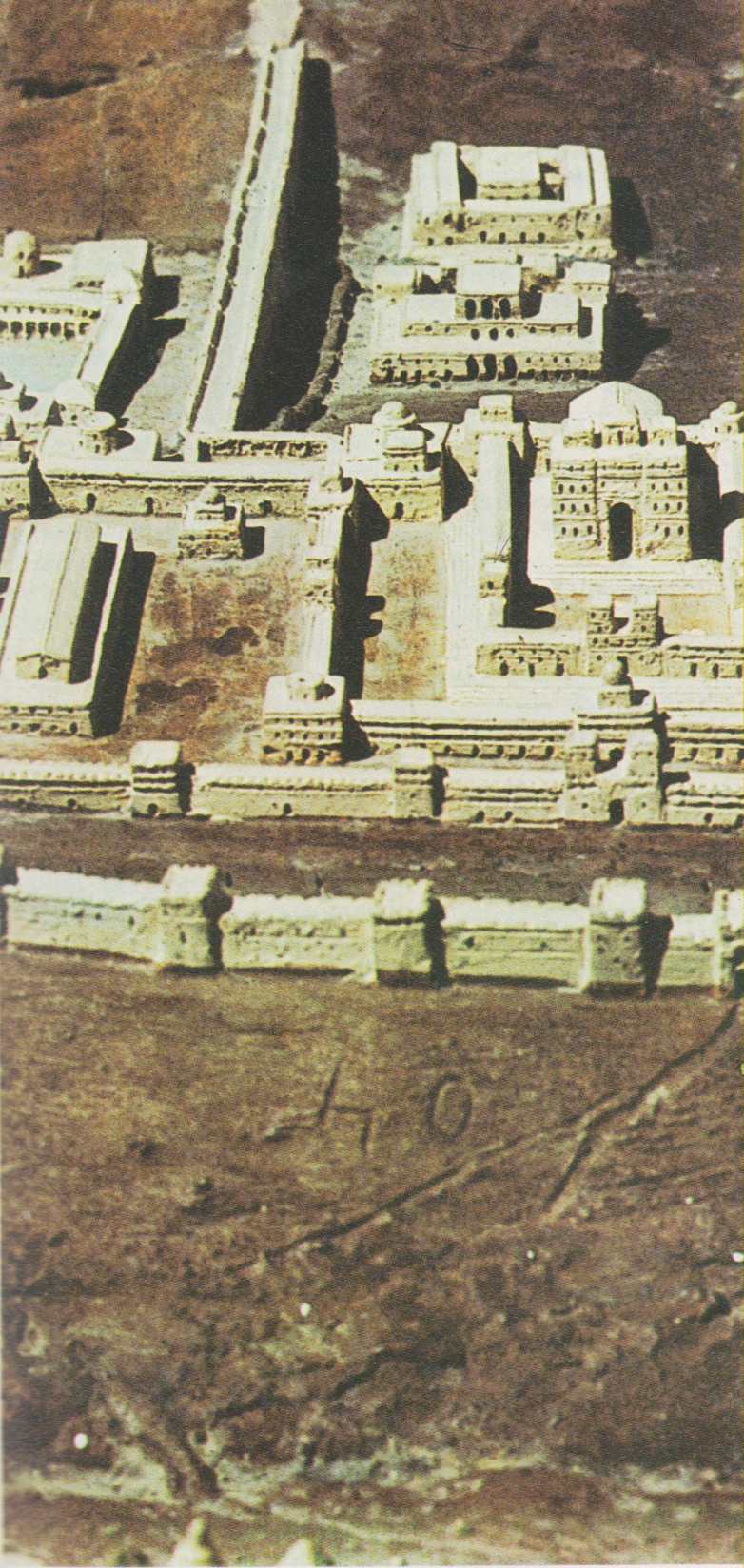 Gerusalemme, Tempio, rifacimento